LITHUANIA
Our country is like heart.
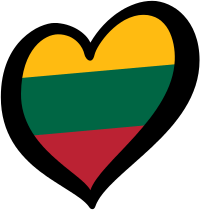 Our Prezident is Dalia Grybauskaitė.
Our national symbols:
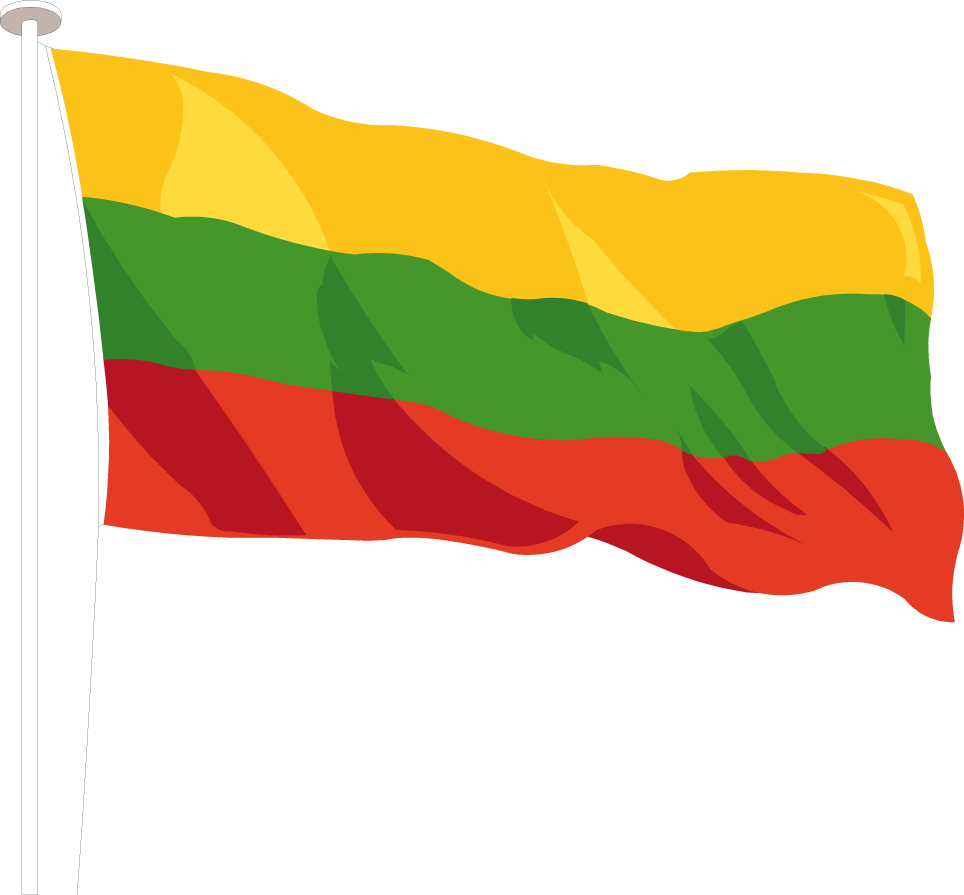 flag
coat of arms
National Anthem:
https://www.youtube.com/watch?v=mAz4DZg1dVE
Our capital city is Vilnius.
There is the tallest tower of Lithuania - TV tower.
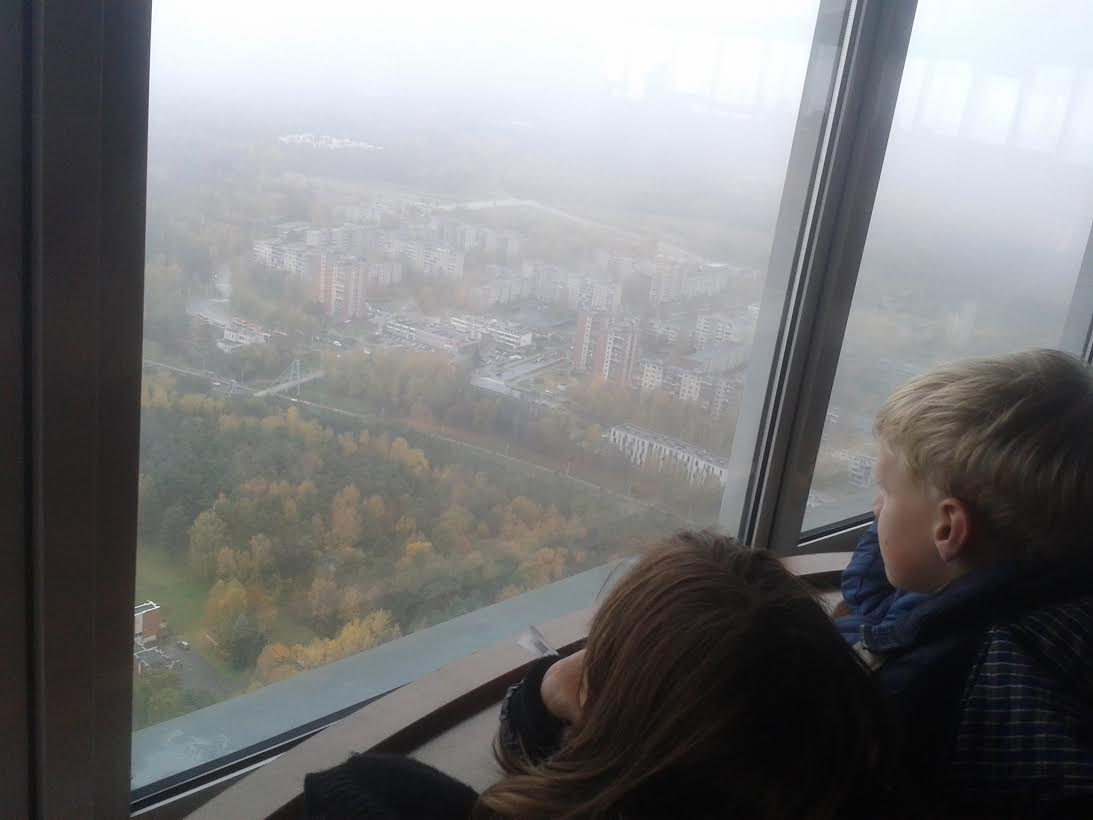 Our National bird is the stork.
Our national dishes are dumplings. Made from potatoes and meat.
The most popular sports are basketball game.
The most famous basketball player was Arvydas Sabonis. At this time very popular his son- Domantas Sabonis. And Jonas Valančiūnas.
Arvydas Sabonis
Domantas Sabonis
Jonas Valančiūnas
Rūta Meilutytė- the best our swimmer.
Ricardas Berankis is the best tennis player.